FIP EO og EOPTeknisk eux
FIP teknisk EUX, EO/EOP
1
Program

09.30 – 10.00	Kaffe og rundstykker

10.00 – 11.00	Velkomst
		Fagkonsulent Bjørn René Hansen

11.00 – 12.00	En skoles erfaringer med planlægningen af EO/EOP
		Christina Reeder Ryborg Jørgen, eux koordinator, EUC Sjælland
		Kaj Johannsen, Tømrerfaglærer, EUC Sjælland

12.00 – 13.00	Frokost

13.00 – 14.00	En skoles erfaringer med planlægningen af EO/EOP
		Pia Eskildsen, eux koordinator, Roskilde Tekniske Skole
		Carsten Heigren, faglærer, BYG, Roskilde Tekniske Skole

14.00 – 15.45	Workshop
		Der deles op i et antal grupper, afhængigt af deltagerantal
		- Erfaringsudvikling og konkret planlægning
		- Christina og Pia kommer rundt i grupperne
		Inkl. kaffepause

15.45 – 16.00	Opsamling og evaluering
2
16. januar 2020
FIP teknisk EUX, EO/EOP
Fagligt samspil og uddannelsernes formål
Fra Lov om de gymnasiale uddannelser:
“§ 1. Formålet med uddannelserne er at forberede eleverne til videregående uddannelse, herunder at de tilegner sig almendannelse, viden og kompetencer gennem uddannelsens kombination af faglig bredde og dybde og gennem samspillet mellem fagene.”
3
16. januar 2020
FIP teknisk EUX, EO/EOP
[Speaker Notes: Det er vigtigt at holde fast i, at vi som undervisere ikke bare er forpligtet på vore fag.
Vi er forpligtet på den uddannelse som den enkelte unge som helhed skal have. 

Midlet er kombinationen af faglig dybde og bredde og fagligt samspil

Jeg vil i fortælle om de faglige samspil i teknisk eux primært om erhvervsområdet kaldet EO og erhvervsområdeprojektet kaldet EOP.
Faglige samspil er et væsentligt grundlag i gymnasieloven og dermed også indirekte i eux-uddannelsen
Allerede i den første paragraf om formålet med gymnasieuddannelsen er faglige samspil på banen…]
Fagligt samspil og uddannelsernes formål
Fra eux-loven:
”§ 1. Formålet med erhvervsfaglig studentereksamen i forbindelse med erhvervsuddannelse (eux) er at give unge og voksne et tilbud om i forbindelse med gennemførelse af en erhvervsuddannelse, jf. lov om erhvervsuddannelser, at gennemføre studierettet undervisning på gymnasialt niveau og opnå generel studiekompetence.

§ 2. En elev, som efter denne lov gennemfører et eux-forløb, hvor der i en erhvervsuddannelse indgår undervisning på A-, B- og C-niveau (gymnasialt niveau), har ud over ret til bevis for den gennemførte erhvervsuddannelse efter lov om erhvervsuddannelser ret til bevis for at have opnået en gymnasial eksamen (erhvervsfaglig studentereksamen), der giver generel studiekompetence (eux-bevis).”
4
16. januar 2020
FIP teknisk EUX, EO/EOP
[Speaker Notes: De faglige samspil er medvirkende til at opfylde det dannelsesperspektiv man ønsker at eleven opnår gennem de tre års uddannelse. Bl.a. ved at forstå fagenes ligheder og forskelligheder, og hvordan fagene kan supplere og berige hinanden. Formålet er at kvalificere eleverne til videre uddannelse, samtidig med at de udvikler sig til kritiske og innovative demokratiske samfundsborgere.
I eux loven er det formuleret en smule anderledes:
Der er ingen tvivl om, at intentionerne om det faglige samspil er samme niveau som for de gymnasiale uddannelser. Der er heller ingen tvivl om, at i praksis er det faglige samspil væsentligt mere udfordret end på htx, bl.a. på grund af struktur, forskellige faglige traditioner, logistik m.v.]
Graden af fagligt samspil (taksonomi)
Fagoverskridende
Fællesfaglighed
Flerfaglighed
Hjælpedisciplin
Søren Harnow Klausen, SDU
5
16. januar 2020
FIP teknisk EUX, EO/EOP
[Speaker Notes: Samspil er ikke enkelt for faglærere.

Derfor kan det være nyttigt at være skarp på, hvad vi mener, når vi taler om fagligt samspil med hinanden. 

Samspil kan opfattes på forskellige niveauer: Søren Harnow Klausen taler om forskellige delmål for fagligt samspil (s. 67)

Udgangspunkt i Harnows taksonomi over grader af fagligt samspil (Harnow s.80) – NB: Ift. Harnow IKKE et værdihierarki i taksonomien. Der er ikke nødvendigvis langt fra det nederste niveau til det øverste – jf. Harnow, s. 79: Hvad der begynder som ét fags bidrag til et andet fags problem, ender ofte med at omforme begge”]
Grader af fagligt samspil- ifølge Harnow
6
16. januar 2020
FIP teknisk EUX, EO/EOP
[Speaker Notes: Der er et forskelligt fokus i de forskellige tilgange til samspillet – med rødt markeres de væsentligste aspekter.. I erhvervsområdet – og især i EOP - skal eleverne lære at bevæge sig på niveau 3 og 4. EO faglige mål: vurdere viden og faglige metoder fra forskellige fag. Herved oplever eleverne, at mange emner/problemstillinger kræver belysning v.h.a. flere fags fagligheder. Herved sættes fagenes indhold og metoder i relief, og fagenes forskelligheder er således med til ikke kun at skabe viden i fag, men viden om fag.]
Erhvervsområdet
En ”søjle” på eux-uddannelsen med bevidst fokus på:

 Fagligt samspil med progression
 Studiekompetence
 Faglig metode 

Eux loven, kap.1, § 3, Stk. 3. Et erhvervsområde, som består af to eller flere flerfaglige projektforløb med fokus på virkelighedsnære problemstillinger, der giver eleverne indsigt i fagenes identitet og forskellighed og bidrager til opbygningen af skriftlige kompetencer og generelle studiekompetencer hos eleverne.Erhvervsområdet afsluttes med et skriftligt erhvervsområdeprojekt, i hvilket mindst skal indgå et gymnasialt fag på A- eller B-niveau i kombination med et eller flere fag fra erhvervsuddannelsen.
7
16. januar 2020
FIP teknisk EUX, EO/EOP
[Speaker Notes: Erhvervsområdet og det tilhørende erhvervsområdeprojekt (EOP) er en blanding af de forskellige former for faglige spil. Skolen skal sikre en progression i de former for samspil der kommer i spil. 
EOP´en, der afslutter erhvervsområdet, er overvejende et flerfagligt projekt, jf. Harnow, da fokus på både viden i fagene og om fagene.
Hvad er erhvervsområdet?
Der er flere elementer som erhvervsområdet skal behandle:
Fagligt samspil med progression – en række samspil som samlet set løfter eleven fra de enkle kompetencer til de mere avancerede samspilskompetencer
Studiekompetence – flytte fra elev til studerende
Faglige metoder - i de involverede fag, viden om forskellige fakultære og håndværksmæssige tilgange til viden.
Erhvervsområdet er lovbestemt.
EO er forløb der belyser problemstillinger som styrker elevens almene og teknologiske dannelse via sin fagoverskridende natur.

Forståelse af at relevante faglige metoder og viden afhænger af problemstillingen (problembaseret læring, PBL)
Tilgangen forudsætter både særfaglige metoder og tværgående studiemetoder.
Strukturen af erhvervsområdet og erhvervsområdeprojektet på uddannelsen er delt ud på de forskellige skoleophold, der varierer afhængig af erhvervsuddannelse.]
Model for EO og EOP
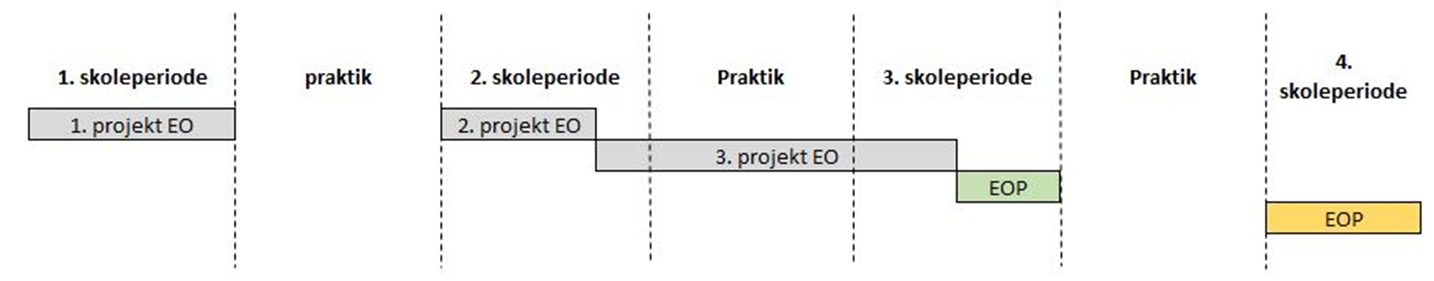 8
16. januar 2020
FIP teknisk EUX, EO/EOP
[Speaker Notes: Erhvervsområdet begynder efter grundforløbet. I grundforløbet er det muligt, at lave erhvervsområdelignende aktiviteter
SOP, Der kan være bindinger til den afsluttende projektperiode for EUD
EO består af 2-3 forløb hvor der indgår fag i fagligt samspil. Der er ikke afsat særskilte timer til disse aktiviteter]
9
16. januar 2020
FIP teknisk EUX, EO/EOP
[Speaker Notes: Skolen bestemmer selv fordelingen af fag på projekter. Det er hensigtsmæssigt, om der indgår GYM- og EUD-fag i alle forløb.
Skolen skal sikre en dokumentation af både progression og indhold af forløbene.
Erhvervsområdet afsluttes med et erhvervsområdeprojekt (EOP´en). Der afsættes 20 undervisningstimer og 30 fordybelsestimer, i alt 10 skoledage. SOP kan være afkortet, model D  Det er et projekt mellem de indgående fag typisk to fag, som både har en skriftlig opgavebesvarelse og en tilhørende mundtlig eksamination.]
Erhvervsområdeprojekt
Udarbejdes sidst i uddannelsen

Der kan være bindinger til Svendeprøven

Ét fag på mindst B-niveau, mindst ét uddannelsesspecifikt fag 
Eleverne afleverer en problemformulering, inkl. deres bud på materialer/data og metodeovervejelserDer kan bruges timer fra den individuelle timepulje til dette
Vejledere justerer problemformuleringen til opgaveformulering – dette er en kvalitetssikring af at elevens opgaves potentiale
EOP-perioden begynder når opgaveformuleringen udleveres til eleverne: 
EOP-perioden er på 50 timer i altFordelt på 20 timers undervisningstid (vejledning) + 30 timer fordybelsestid.Kan være afkortet, model D
10
16. januar 2020
FIP teknisk EUX, EO/EOP
[Speaker Notes: Efter afslutningen af de to – tre erhvervsområdeforløb udarbejder hver elev sidst i uddannelsen et erhvervsområdeprojekt (EOP), der munder ud i en individuel skriftlig opgavebesvarelse og en tilhørende mundtlig eksamen i samme projekt.
Eleven vælger et fag på mindst B niveau og mindst et uddannelsesspecifikt fag
Forud for projektperioden udarbejder eleven en problemformulering
Vejlederne  tager udgangspunkt i denne og laver en opgaveformulering
EOP-projektperioden på de 50 timer går i gang når opgaveformuleringen udleveres.
Projektperioden består af 20 + 30 timer som skal lægges indenfor 10 skoledage.Kan være afkortet, model D]
Eksamination og bedømmelse
Én af vejlederne er eksaminator + en ekstern censor (GYM) 
Begge læser elevens skriftlige opgavebesvarelse. 
Eksaminator og censor drøfter eleven opgave inden den mundtlige eksamen. Der gives ikke særskilt skriftlig karakter i denne drøftelse.
Mundtlig eksamination – 30 min. / ingen forberedelse
	1) Eksaminanden præsenterer sit arbejde (op til 10 min.)
	2) Dialog med eksaminator og censor om det flerfaglige arbejde. 
	3) Bedømmelse = helhedsvurdering (skriftligt og mundtligt set i en helhed)
11
16. januar 2020
FIP teknisk EUX, EO/EOP
[Speaker Notes: Der er to led i EOP-eksamen: En skriftlig og en mundtlig præstationElevens karakter gives ud fra en helhedsbedømmelse af:  - Elevens skriftlige opgavebesvarelse - Elevens mundtlige præstation
Det kan være et godt råd, at man som underviser grundigt orienterer sig i bedømmelseskriterierne så man kan vejlede eleven i kravene 
Der er kriterier for både den skriftlige opgavebesvarelse og den mundtlige eksamen.]
2.1. Faglige mål, EO
Eleverne skal kunne:
beherske relevante faglige mål i erhvervsområdets fag og sætte sig ind i nye faglige områder
undersøge og afgrænse en erhvervsrettet problemstilling ved at kombinere viden og metoder fra forskellige fag og udarbejde en problemformulering
søge, vurdere og anvende fagligt relevant information
kombinere viden og metoder fra fagene til indsamling og analyse af data og bearbejdning af problemstillingen
demonstrere evne til faglig formidling såvel mundtligt som skriftligt, herunder beherske fremstillingsformer i en skriftlig opgavebesvarelse
vurdere forskellige fags og metoders muligheder og begrænsninger i arbejdet med problemstillingen
anvende relevante studiemetoder, herunder planlægge og strukturere eget arbejde.
12
16. januar 2020
FIP teknisk EUX, EO/EOP
4.3. Bedømmelseskriterier, EOP
Bedømmelsen er en vurdering af, i hvilken grad eksaminandens præstation opfylder de faglige mål.
Ved den skriftlige opgavebesvarelse lægges vægt på:
i hvor høj grad opgaveformuleringen er besvaret
undersøgelse og analyse af projektets problemstilling
relevant udvælgelse, kombination og anvendelse af viden og metoder fra de indgående fag
kombination af praksis, data og teori i behandling af problemstillingen
faglig dybde og perspektiv
projektarbejdets planlægning og begrundelser for faglige og metodiske valg
beherskelse af fremstillingsformen i en faglig skriftlig opgavebesvarelse.
13
16. januar 2020
FIP teknisk EUX, EO/EOP
4.3. Bedømmelseskriterier, EOP
Ved den mundtlige eksamination lægges vægt på:
den mundtlige præsentation af projektet og dets vigtigste konklusioner
faglig dybde og selvstændighed i den faglige dialog om projektet
forståelse af de indgående fags og faglige metoders muligheder og begrænsninger i forhold til arbejdet med den valgte problemstilling
refleksion over de anvendte metoder i forhold til gennemførelse af det konkrete projektforløb.
14
16. januar 2020
FIP teknisk EUX, EO/EOP
Studieplan
Beskriver progressionen gennem forløbene i EO, og at de flerfaglige projektforløb fordeles jævnt hen over EOs skoleperioder.
Omfatter blandt andet progression i arbejdet med tværgående studiemetoder indenfor:

metoder til problemformulering, planlægning og gennemførelse af problembaseret projektarbejde på tværs af fag
informationssøgning, herunder kildetyper, søgestrategier, søgemetoder, metoder til kildekritik og formalia vedrørende anvendelse og angivelse af kilder
læsestrategier og notatteknik
skrivehandlinger og fremstillingsformer i fagene og på tværs af fag, herunder sprogrigtighed og argumentation kollaborative og individuelle skrivemetoder til læring og formidling
mundtlige, skriftlige og digitale præsentationsformer
metoder til procesorienteret evaluering og fremadrettet feedback, herunder udbytte af faglig vejledning og evaluering af eget arbejde.
15
16. januar 2020
FIP teknisk EUX, EO/EOP
Undervisningsbeskrivelse
oversigt over de afholdte projektforløb, deres temaer og problemstillinger
undervisningstid og fordybelsestid
fagkombinationer, obligatorisk viden og metoder fra fagene
hvilke af erhvervsområdets faglige mål og studiemetoder, der har været i fokus
skriftlige produktkrav og evalueringsform.
16
16. januar 2020
FIP teknisk EUX, EO/EOP
Den gode opgaveformulering
kan således karakteriseres ved følgende punkter:
det tydeligt fremgår hvad der skal undersøges
er konkret og afgrænset
indeholder fagspecifikke såvel som tværgående faglige krav
indeholder forskellige taksonomiske niveauer
der lægges op til teoriinddragelse og anden faglighed fra de involverede fag
der er mulighed for at demonstrere selvstændighed
der er mulighed for at demonstrere opfyldelse af de faglige mål for erhvervsområdet.
17
16. januar 2020
FIP teknisk EUX, EO/EOP
[Speaker Notes: Her kan nævnes Bloom’s taksonomi: Redegøre, Analyse, Vurdering

Tænk også på de tre HV-niveauer:
Hvad, Hvorfor, Hvordan

Elever kan ikke vælge hvad som helst. Underviserens pligt at guide elever i vejledningen.]
Opsummering
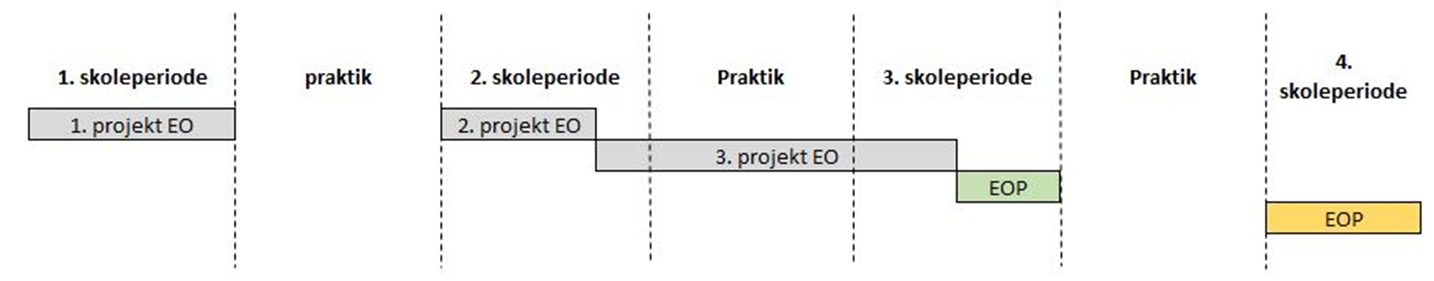 EOP
EO
Timer er i fagene
Individuelle timepulje
Mindst et skriftligt arbejde
Progression
20 timer undervisningstid + 30 timer fordybelsestid
Vejledning og problemformulering før start af EOP
Mundtlig eksamen 30 min
18
16. januar 2020
FIP teknisk EUX, EO/EOP
Program

09.30 – 10.00	Kaffe og rundstykker

10.00 – 11.00	Velkomst
		Fagkonsulent Bjørn René Hansen

11.00 – 12.00	En skoles erfaringer med planlægningen af EO/EOP
		Christina Reeder Ryborg Jørgen, eux koordinator, EUC Sjælland
		Kaj Johannsen, Tømrerfaglærer, EUC Sjælland

12.00 – 13.00	Frokost

13.00 – 14.00	En skoles erfaringer med planlægningen af EO/EOP
		Pia Eskildsen, eux koordinator, Roskilde Tekniske Skole
		Carsten Heigren, faglærer, BYG, Roskilde Tekniske Skole

14.00 – 15.45	Workshop
		Der deles op i et antal grupper, afhængigt af deltagerantal
		- Erfaringsudvikling og konkret planlægning
		- Christina og Pia kommer rundt i grupperne
		Inkl. kaffepause

15.45 – 16.00	Opsamling og evaluering
19
16. januar 2020
FIP teknisk EUX, EO/EOP